2CH Wireless Mic System
BW-2R
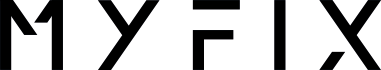 Professional Wireless MIC System
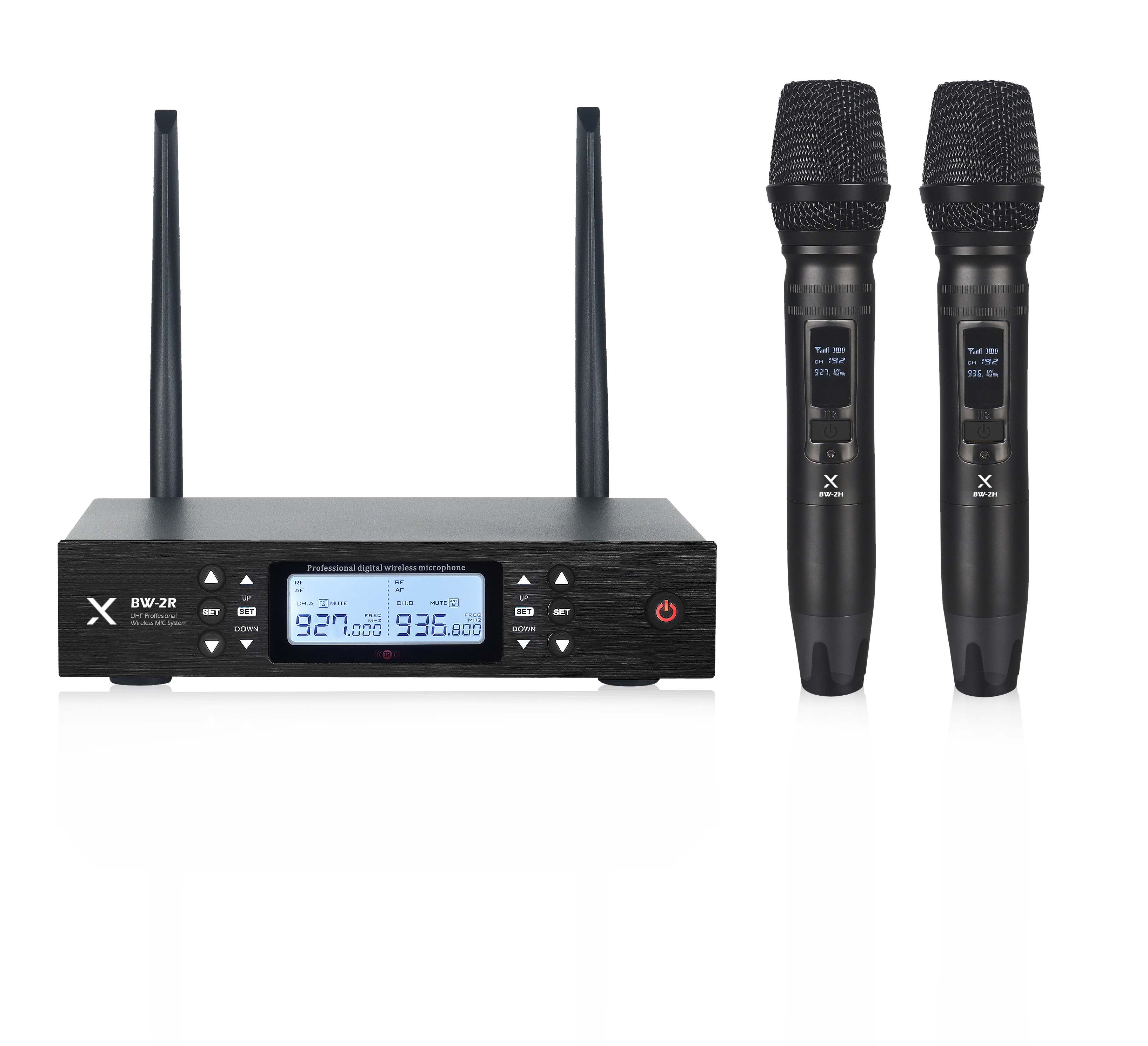 FEATURE
UHF 900MHz 가변형 2채널 무선 시스템
PLL 자동 채널 IR 방식
송·수신기 디스플레이 모니터링
선명한 음질과 신호 안정성 제공
SPECIFICATION
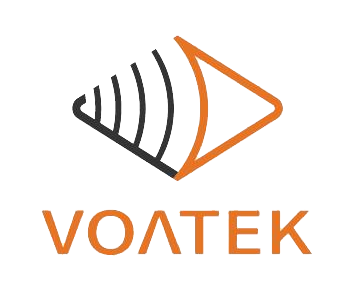 경기도 성남시 분당구 판교로 723(분당테크노파크) B동 505호  
TEL  : 031-8011-0388 / FAX : 031-709-1062